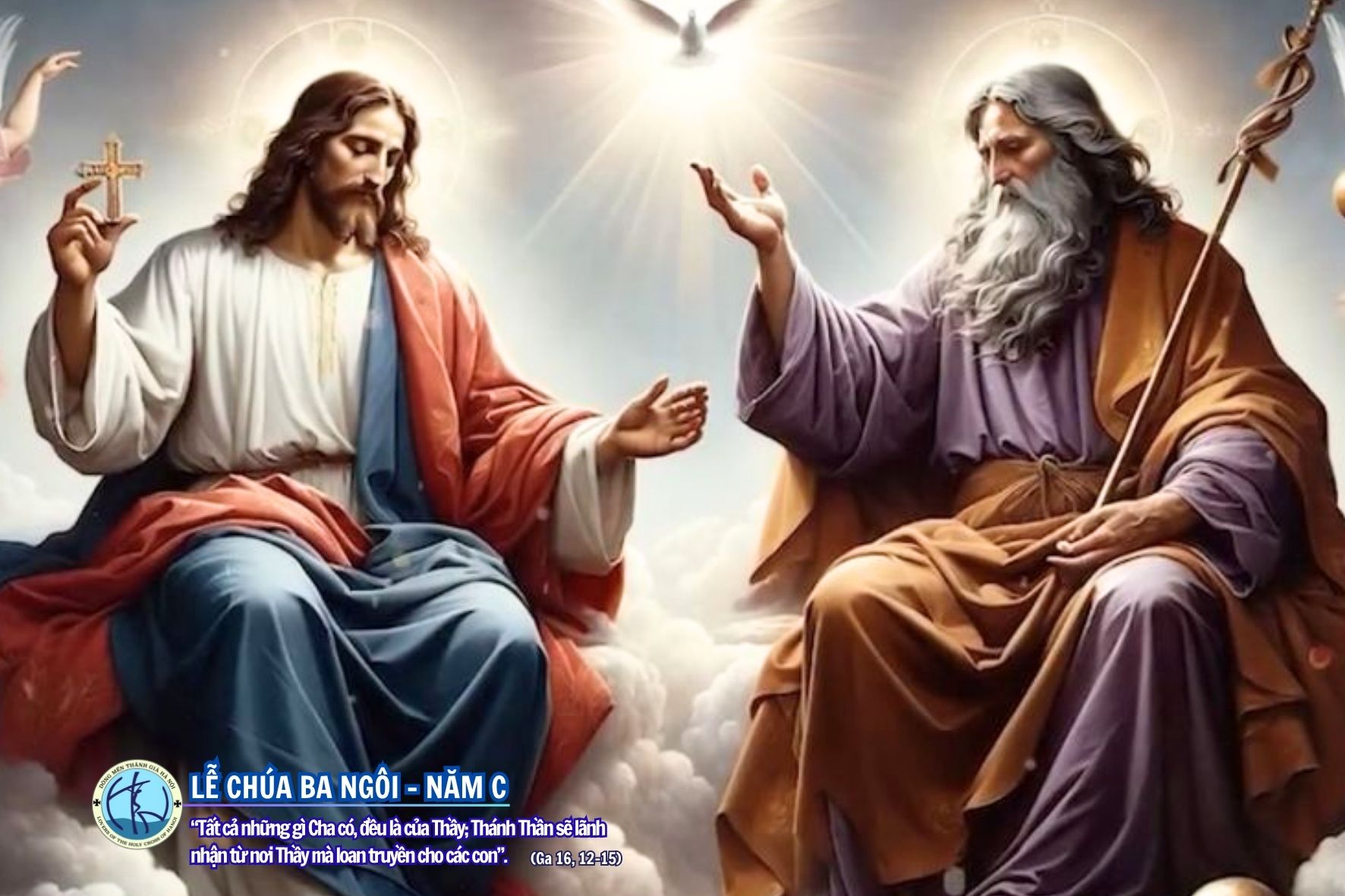 VINH DANH BA NGÔI
1. Trong tâm tình đơn sơ con tiến vào đền thánh Chúa Trời. Xin dâng lời chúc tụng Ngài là Ðấng tác sinh muôn loài. Con tâm thành tri ân tình thương Chúa biết bao cao vời, Ngài đã hướng dẫn con vào đời, cho con được gọi Ngài là Cha.
VINH DANH BA NGÔI
ÐK:Vinh danh Chúa Cha uy hùng toàn năng. Vinh danh Chúa Con cứu độ nhân trần. Vinh danh Thánh Linh chính nguồn ủi an. Vinh danh Ba Ngôi đến tận ngàn thu.
VINH DANH BA NGÔI
2.Trong tâm tình tin yêu con bước vào phục bái kính thờ. Chính Chúa là sức mạnh, là nguồn sống nơi con nương nhờ. Xin dâng trọn đời con tựa em bé nép trong tay mẹ, tìm giòng sữa mát thơm đậm đà, Chúa hãy thương phù hộ chở che.
VINH DANH BA NGÔI
ÐK:Vinh danh Chúa Cha uy hùng toàn năng. Vinh danh Chúa Con cứu độ nhân trần. Vinh danh Thánh Linh chính nguồn ủi an. Vinh danh Ba Ngôi đến tận ngàn thu.
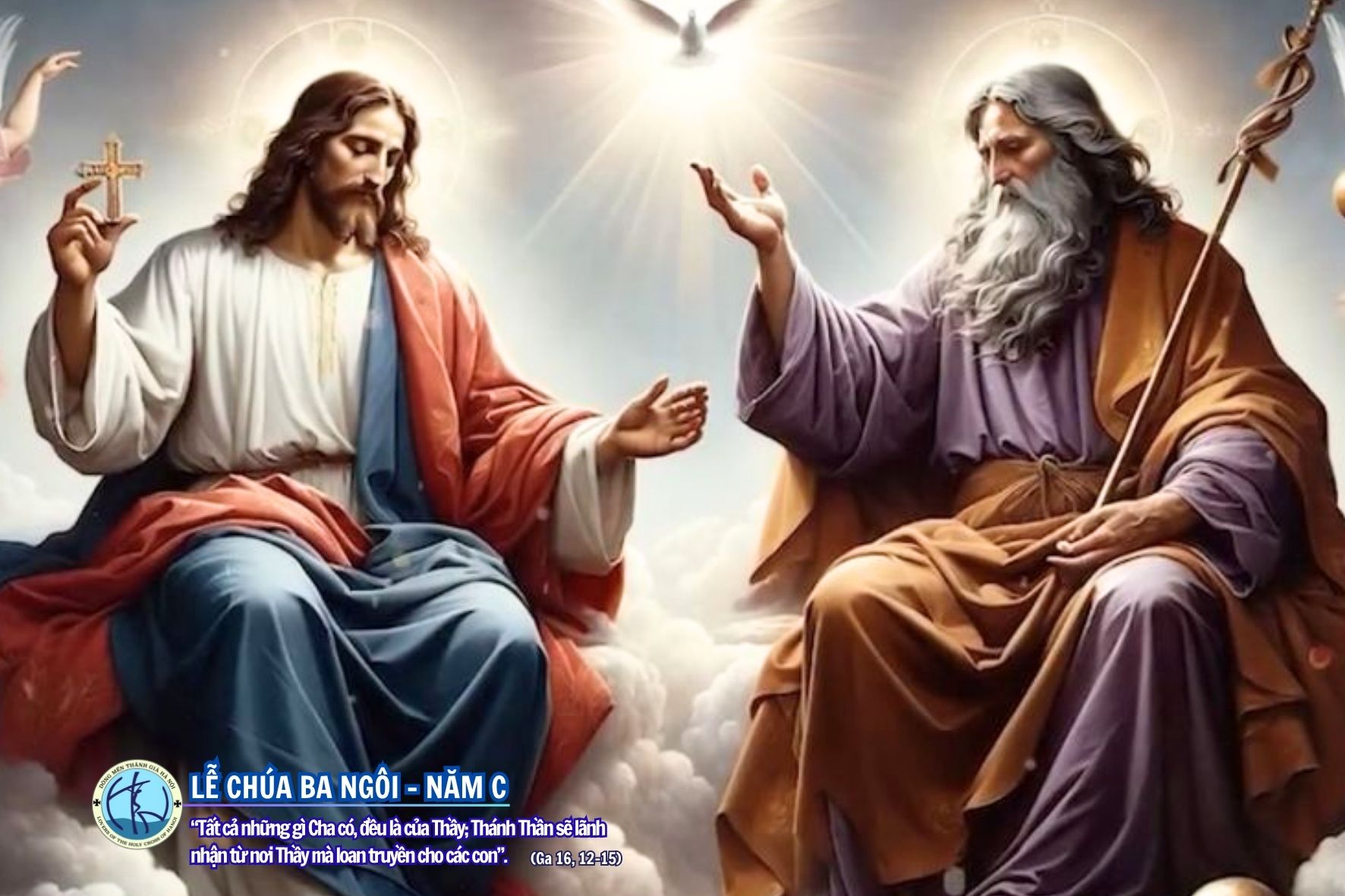 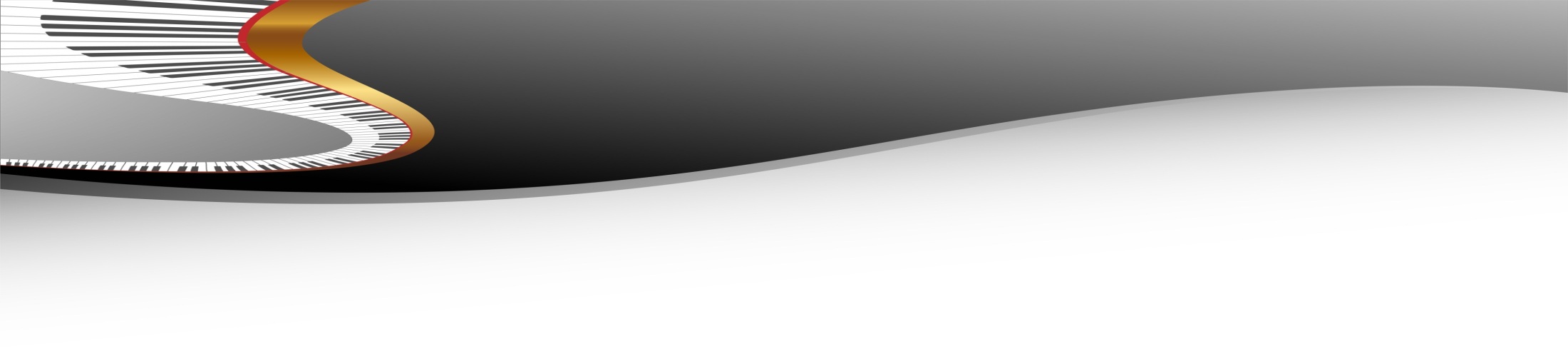 Đáp ca
Lm. Kim long
Lạy Chúa là Chúa chúng con, lẫy lừng thay danh Chúa khắp nơi hoàn cầu.
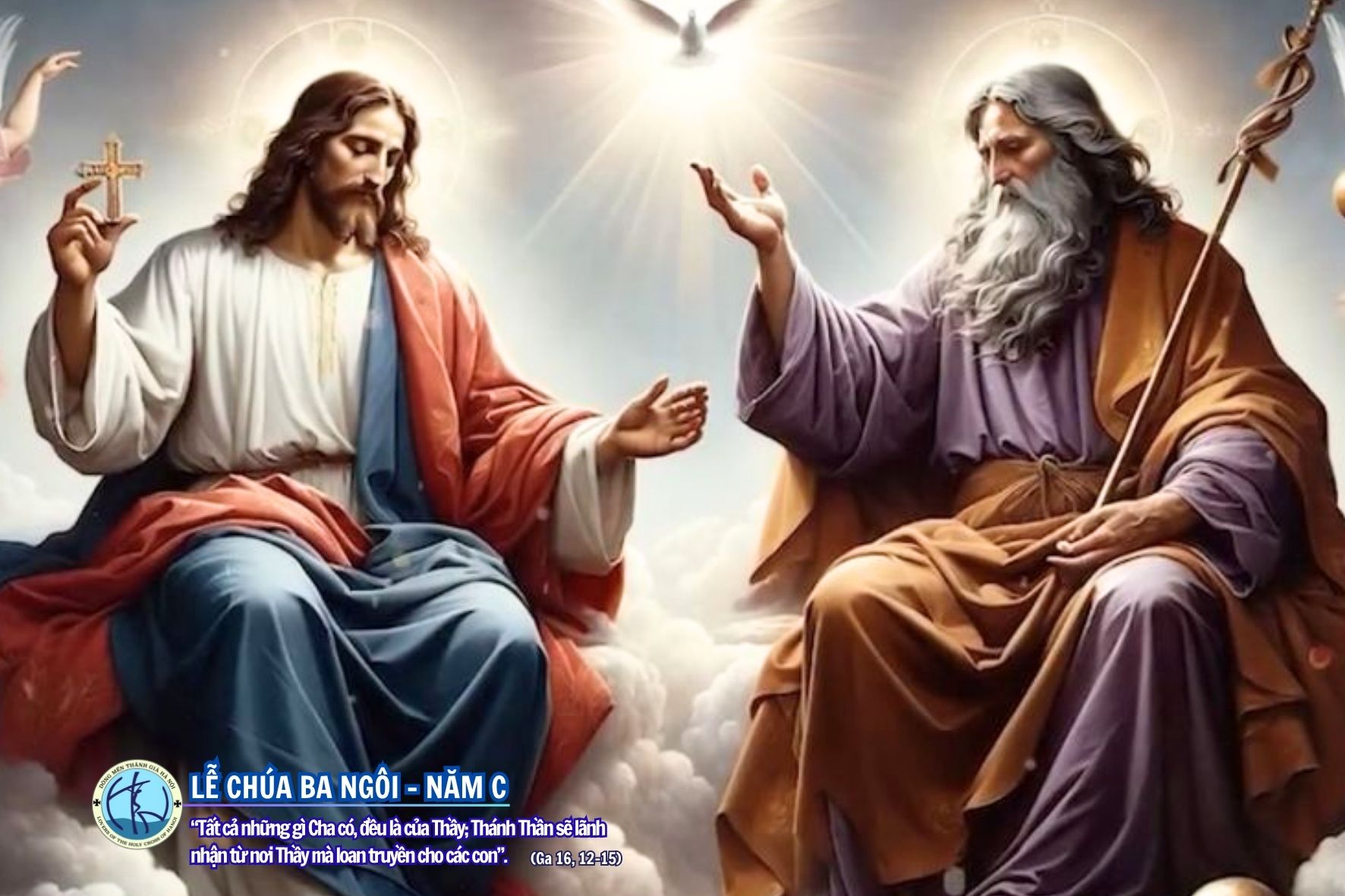 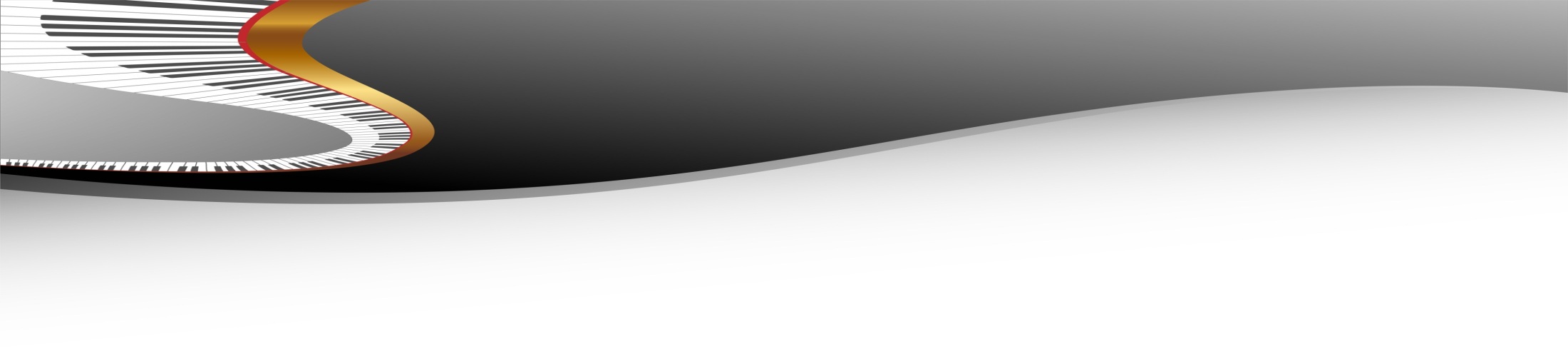 ALLELUIA
Lm. Kim Long
Xin dâng lời tôn vinh chúc tụng, Chúa Cha, Chúa Con và Chúa Thánh Thần, là Thiên Chúa đã có, hiện có, và đang tới. Xin tôn vinh chúc tụng muôn đời.
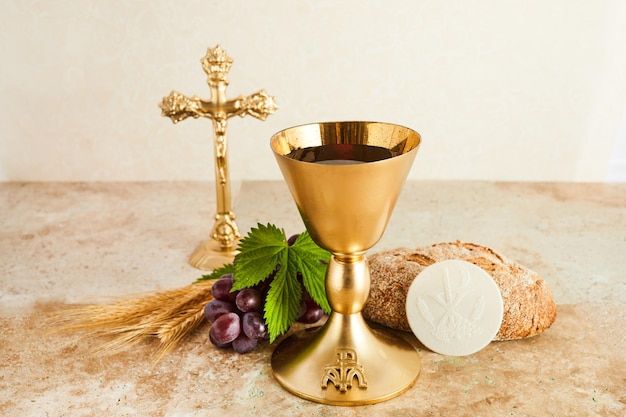 THƯỢNG TIẾN CHÚA BA NGÔI
ÐK. Thượng tiến lên Ba Ngôi bánh rượu này tinh (ư) tuyền. Thượng tiến (i) lên Thiên Cung trót cả cuộc sống này. Xin dâng lên Ba Ngôi của lễ rất đẹp lòng Cha.
THƯỢNG TIẾN CHÚA BA NGÔI
Như sương sớm chan hòa, tràn lan trên khắp nương đồng. Như hương trầm thơm tho bay lên thánh điện huyền linh. Xin thương đoái nhận của lễ. Xin ban xuống ơn an bình.
THƯỢNG TIẾN CHÚA BA NGÔI
1. Xin hợp nhất chúng con trong tình yêu Thiên Chúa. Xin hợp nhất chúng con, muôn người cùng mến thương nhau. Như một tấm bánh này bởi ngàn hạt lúa mì. Như rượu rất tinh nguyên bởi ngàn nho chín thơm.
THƯỢNG TIẾN CHÚA BA NGÔI
ÐK. Thượng tiến lên Ba Ngôi bánh rượu này tinh (ư) tuyền. Thượng tiến (i) lên Thiên Cung trót cả cuộc sống này. Xin dâng lên Ba Ngôi của lễ rất đẹp lòng Cha.
THƯỢNG TIẾN CHÚA BA NGÔI
Như sương sớm chan hòa, tràn lan trên khắp nương đồng. Như hương trầm thơm tho bay lên thánh điện huyền linh. Xin thương đoái nhận của lễ. Xin ban xuống ơn an bình.
THƯỢNG TIẾN CHÚA BA NGÔI
2. Xin tình yêu Chúa Trời, lan tràn khắp thế giới. Xin nguồn sống Thánh Linh, hộ phù trợ giúp thi ân. Tin một Chúa cao vời tình yêu xóa lấp oán thù. Vui cùng kẻ hân hoan, buồn cùng ai khóc than.
THƯỢNG TIẾN CHÚA BA NGÔI
ÐK. Thượng tiến lên Ba Ngôi bánh rượu này tinh (ư) tuyền. Thượng tiến (i) lên Thiên Cung trót cả cuộc sống này. Xin dâng lên Ba Ngôi của lễ rất đẹp lòng Cha.
THƯỢNG TIẾN CHÚA BA NGÔI
Như sương sớm chan hòa, tràn lan trên khắp nương đồng. Như hương trầm thơm tho bay lên thánh điện huyền linh. Xin thương đoái nhận của lễ. Xin ban xuống ơn an bình.
THƯỢNG TIẾN CHÚA BA NGÔI
3. Chúc tụng Ngôi Chúa Trời, Ðấng dựng nên thế giới. Chúc tụng Ngôi Chúa Con, Ðấng chuộc tội cứu sinh linh. Chúc tụng Chúa Thánh Thần hằng thương thánh hóa linh hồn. Như từ trước thiên thu, giờ đây cho tới mai sau.
THƯỢNG TIẾN CHÚA BA NGÔI
ÐK. Thượng tiến lên Ba Ngôi bánh rượu này tinh (ư) tuyền. Thượng tiến (i) lên Thiên Cung trót cả cuộc sống này. Xin dâng lên Ba Ngôi của lễ rất đẹp lòng Cha.
THƯỢNG TIẾN CHÚA BA NGÔI
Như sương sớm chan hòa, tràn lan trên khắp nương đồng. Như hương trầm thơm tho bay lên thánh điện huyền linh. Xin thương đoái nhận của lễ. Xin ban xuống ơn an bình.
THƯỢNG TIẾN CHÚA BA NGÔI
4. Ðêm hồng phước đầy: Ngôi Lời đã giáng thế. Ðêm hạnh phúc chứa chan: Chúa Trời đã xuống dương gian. Xin cùng kính dâng Ngài lời ca dâng với hương trầm. Xin cùng kính dâng lên Hài Nhi Ðấng Cứu Tinh.
THƯỢNG TIẾN CHÚA BA NGÔI
ÐK. Thượng tiến lên Ba Ngôi bánh rượu này tinh (ư) tuyền. Thượng tiến (i) lên Thiên Cung trót cả cuộc sống này. Xin dâng lên Ba Ngôi của lễ rất đẹp lòng Cha.
THƯỢNG TIẾN CHÚA BA NGÔI
Như sương sớm chan hòa, tràn lan trên khắp nương đồng. Như hương trầm thơm tho bay lên thánh điện huyền linh. Xin thương đoái nhận của lễ. Xin ban xuống ơn an bình.
THƯỢNG TIẾN CHÚA BA NGÔI
5. Cho tình yêu chúng con vững bền trong Thiên Chúa. Cho cuộc sống thế gian có Ngài phù giúp ban ơn. Cho tình mến không nhòa cùng nhau xây đắp gia đình. Cho cuộc sống ly hương được Ngài nâng đỡ luôn.
THƯỢNG TIẾN CHÚA BA NGÔI
ÐK. Thượng tiến lên Ba Ngôi bánh rượu này tinh (ư) tuyền. Thượng tiến (i) lên Thiên Cung trót cả cuộc sống này. Xin dâng lên Ba Ngôi của lễ rất đẹp lòng Cha.
THƯỢNG TIẾN CHÚA BA NGÔI
Như sương sớm chan hòa, tràn lan trên khắp nương đồng. Như hương trầm thơm tho bay lên thánh điện huyền linh. Xin thương đoái nhận của lễ. Xin ban xuống ơn an bình.
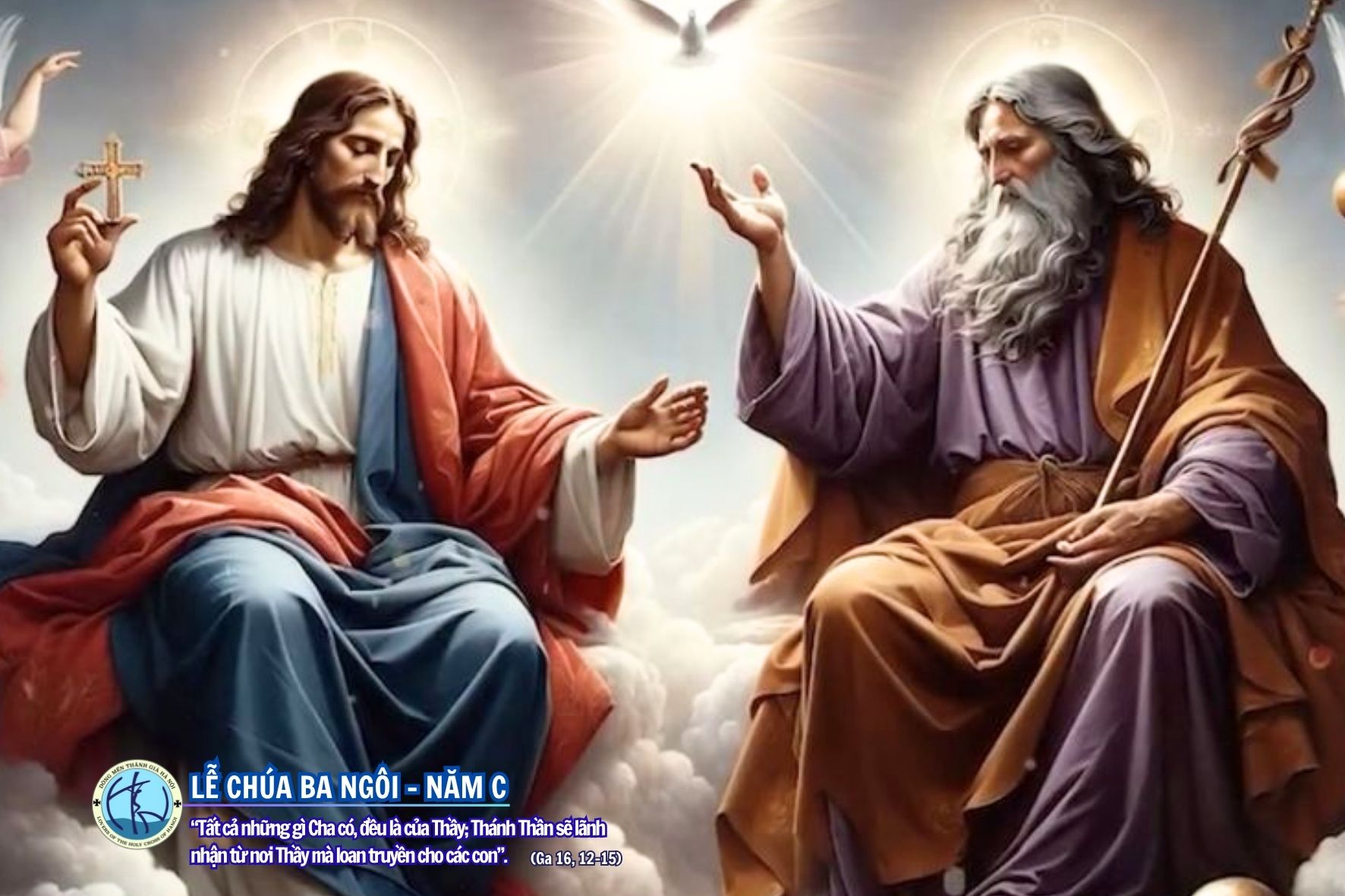 Ca Dao Tình Chúa
ĐK: Bao la tình Chúa yêu con, bao la tình Chúa yêu con tựa như bể cả, bể cả mỏi mòn tăm hơi. Yêu con từ thưở muôn đời, yêu con từ thuở muôn đời, từ khi là khi chưa có mặt trời là mặt trăng.
Yêu con gánh chịu bao lần, bao nhiêu là nhiêu đổ vỡ, vong ân đổ vỡ, vong ân tội tình. Vì yêu, vì yêu Chúa chịu lặng thinh, mang bao nỗi khổ quên mình, là mình vì con ư ư.
1. Từ trong hoang sơ hoang sơ Chúa đã định dựng nên con. Từ trong hư vô hư vô Ngài đã tác nên hình hài, Ngài đã tác nên hình hài. Ngài nuôi con, Ngài nuôi con bằng tình thương yêu, bằng thiên ân huyền nhiệm cao siêu. Con không biết lấy gì đền đáp tình yêu.
Ca Dao Tình Chúa
ĐK: Bao la tình Chúa yêu con, bao la tình Chúa yêu con tựa như bể cả, bể cả mỏi mòn tăm hơi. Yêu con từ thưở muôn đời, yêu con từ thuở muôn đời, từ khi là khi chưa có mặt trời là mặt trăng.
Yêu con gánh chịu bao lần, bao nhiêu là nhiêu đổ vỡ, vong ân đổ vỡ, vong ân tội tình. Vì yêu, vì yêu Chúa chịu lặng thinh, mang bao nỗi khổ quên mình, là mình vì con ư ư.
2. Từ trong xa xăm xa xăm Chúa đã định chọn riêng con. Từ trong vô minh vô minh ân thánh giúp con phục hồi, ơn thánh giúp con phục hồi. Ngài nâng con, Ngài nâng con bằng nguồn ân thiêng và đưa con vào hàng dân riêng. Con không biết lấy gì đền đáp tình thương.
Ca Dao Tình Chúa
ĐK: Bao la tình Chúa yêu con, bao la tình Chúa yêu con tựa như bể cả, bể cả mỏi mòn tăm hơi. Yêu con từ thưở muôn đời, yêu con từ thuở muôn đời, từ khi là khi chưa có mặt trời là mặt trăng.
Yêu con gánh chịu bao lần, bao nhiêu là nhiêu đổ vỡ, vong ân đổ vỡ, vong ân tội tình. Vì yêu, vì yêu Chúa chịu lặng thinh, mang bao nỗi khổ quên mình, là mình vì con ư ư.
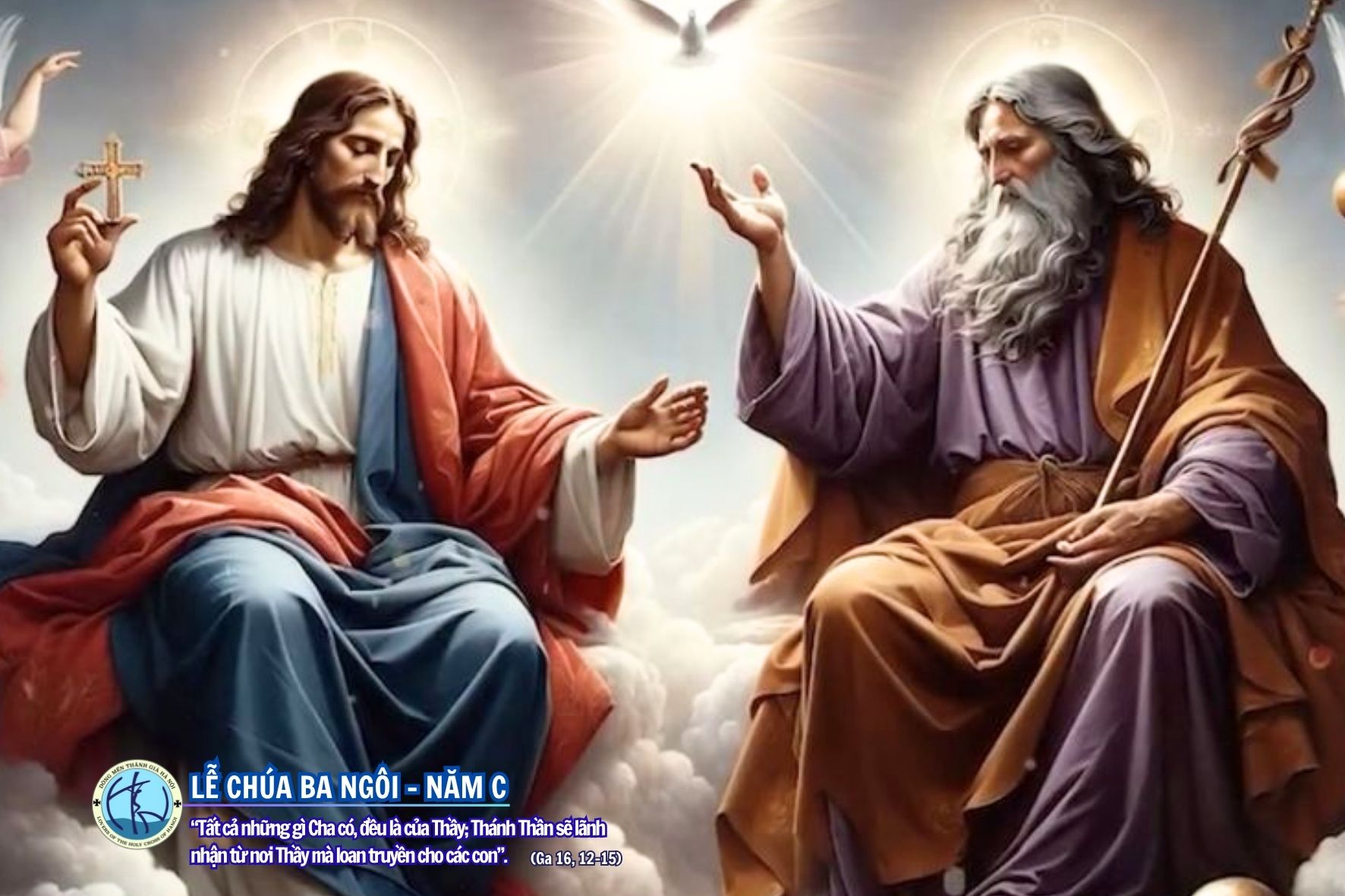 KÍNH CHÚA BA NGÔI
1. Cất tiếng ca ngợi thờ lạy Thiên Chúa Ba Ngôi. Ngôi Cha trên trời uy quyền tuyệt đối quang vinh. Ngôi Con ra đời dâng mình chuộc cứu muôn dân. Ngôi Ba Thánh Thần tình yêu thánh hóa phàm nhân.
KÍNH CHÚA BA NGÔI
Đk: Kính chúc ca tụng (kính chúc ca tụng) cùng thần thánh trên Thiên Cung (hướng tới cửu trùng) Mừng kính Chúa Ba Ngôi trên nơi cửu trùng giữa chốn Thiên Đàng (Giữa chốn Thiên Đàng) Hằng hiển vang trong vinh sáng (Hướng tới cửu trùng), mừng kính Chúa Ba Ngôi mãi tới muôn đời.
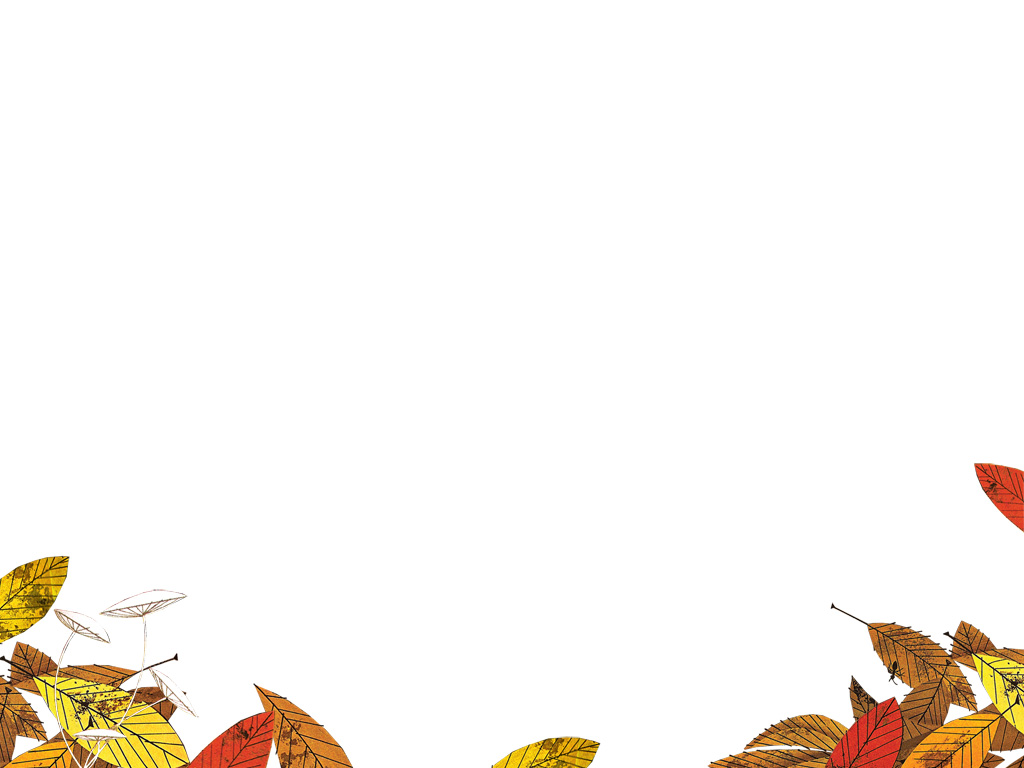 KÍNH CHÚA BA NGÔI
2. Cất tiếng cảm tạ thờ lạy Thiên Chúa Ba Ngôi. Ngôi Cha sáng tạo công trình hùng vĩ uy nghi. Ngôi Con xuống trần mang phận lễ tế hy sinh. Ngôi Ba tình truyền thông sức sống thần linh.
KÍNH CHÚA BA NGÔI
Đk: Kính chúc ca tụng (kính chúc ca tụng) cùng thần thánh trên Thiên Cung (hướng tới cửu trùng) Mừng kính Chúa Ba Ngôi trên nơi cửu trùng giữa chốn Thiên Đàng (Giữa chốn Thiên Đàng) Hằng hiển vang trong vinh sáng (Hướng tới cửu trùng), mừng kính Chúa Ba Ngôi mãi tới muôn đời.
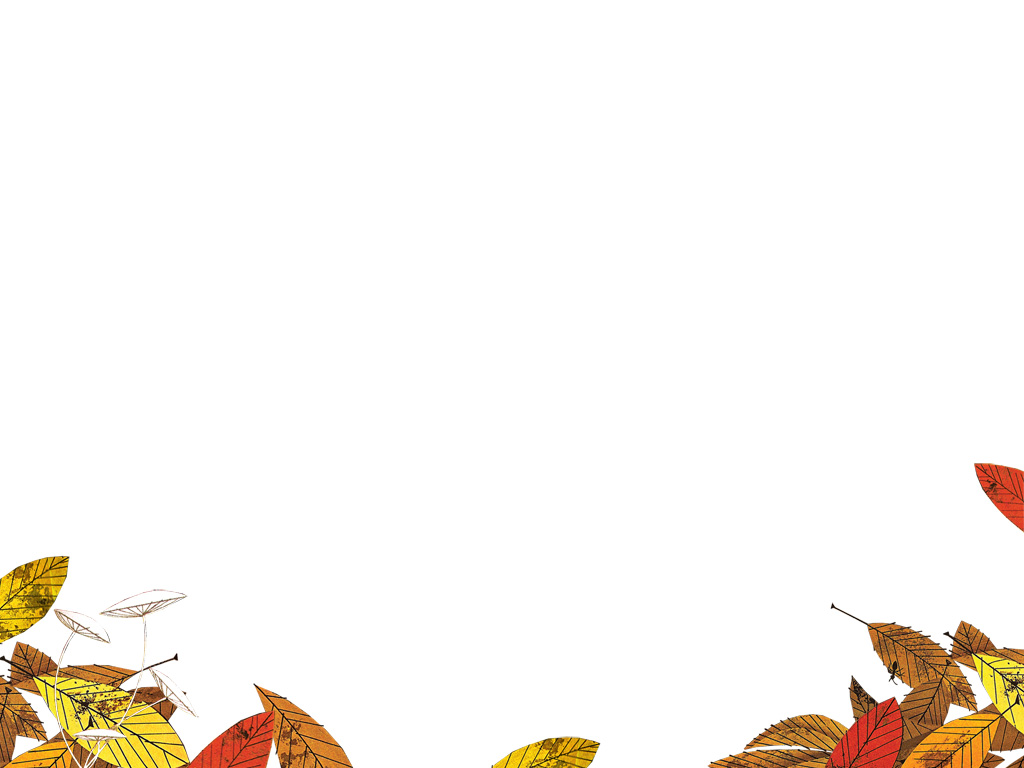 KÍNH CHÚA BA NGÔI
3. Cất tiếng kêu cầu thờ lạy Thiên Chúa Ba Ngôi. Ngôi Cha cao vời nhân từ nguồn suối yêu thương. Ngôi Con khơi nguồn ân sủng Thập giá bao la. Ngôi Ba nhân lành thần thánh trên Thiên Cung.
KÍNH CHÚA BA NGÔI
Đk: Kính chúc ca tụng (kính chúc ca tụng) cùng thần thánh trên Thiên Cung (hướng tới cửu trùng) Mừng kính Chúa Ba Ngôi trên nơi cửu trùng giữa chốn Thiên Đàng (Giữa chốn Thiên Đàng) Hằng hiển vang trong vinh sáng (Hướng tới cửu trùng), mừng kính Chúa Ba Ngôi mãi tới muôn đời.
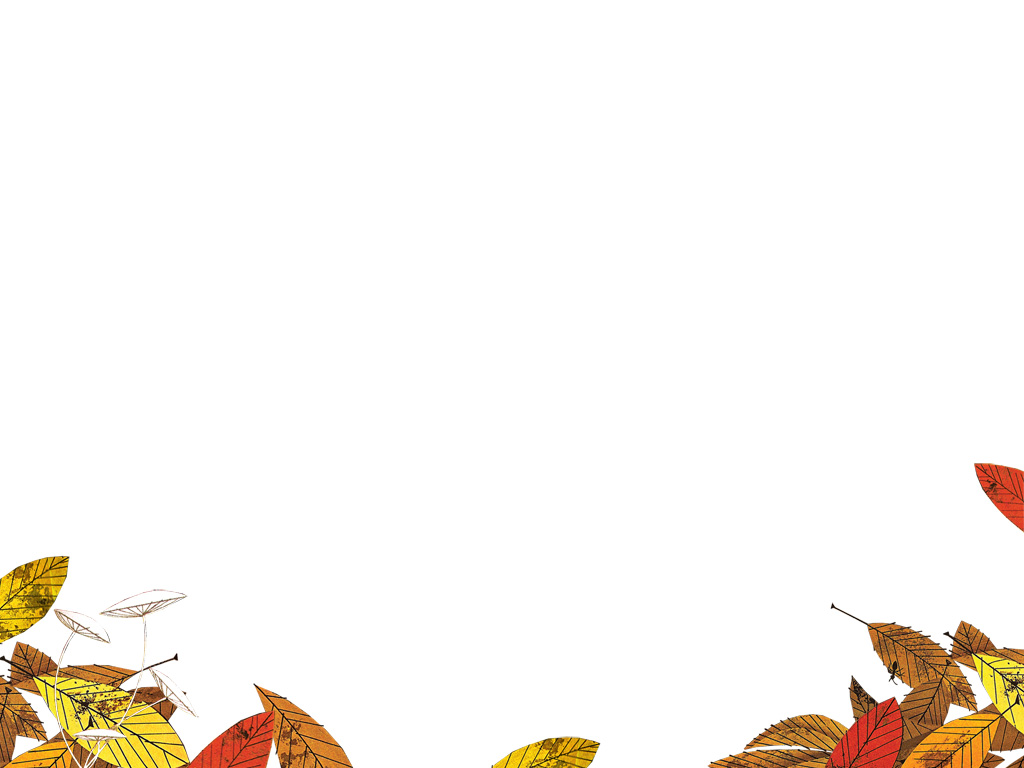 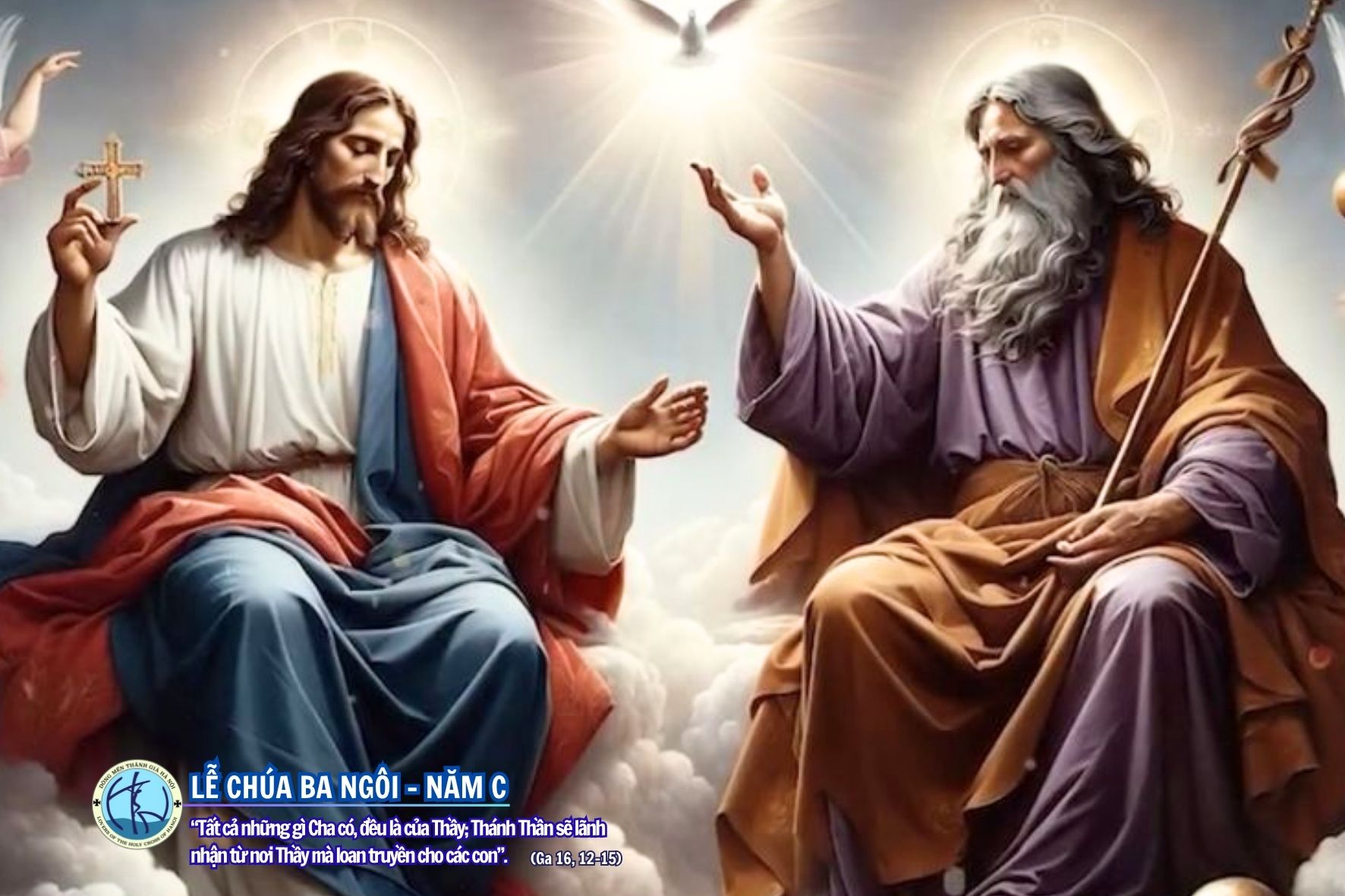 TÁN TỤNG HỒNG ÂN
ĐK. Xin dâng lời cảm tạ hồng ân Thiên Chúa bao la. Xin dâng lời cảm mến hòa theo tiếng hát dâng lên. Đôi bàn tay Chúa nâng đỡ con, xin dâng lời cảm tạ. Cho đời con vững một niềm tin, xin dâng lời cảm mến.
TÁN TỤNG HỒNG ÂN
Đôi bàn tay Chúa dẫn con đi, xin dâng lời cảm tạ. Tay hồng ân Chúa đưa con về xin dâng lời cảm mến. Chúa cho con trời mới đất mới đường đời con đổi mới. Con sẽ ca ngợi lòng thương xót Chúa đến muôn muôn đời.
TÁN TỤNG HỒNG ÂN
1. Đời đời Người đã thương con. Đời đời Người vẫn thương con. Thương con như gà mẹ ủ ấp con dưới cánh. Chúa thương yêu ấp ủ con đêm ngày.
TÁN TỤNG HỒNG ÂN
ĐK. Xin dâng lời cảm tạ hồng ân Thiên Chúa bao la. Xin dâng lời cảm mến hòa theo tiếng hát dâng lên. Đôi bàn tay Chúa nâng đỡ con, xin dâng lời cảm tạ. Cho đời con vững một niềm tin, xin dâng lời cảm mến.
TÁN TỤNG HỒNG ÂN
Đôi bàn tay Chúa dẫn con đi, xin dâng lời cảm tạ. Tay hồng ân Chúa đưa con về xin dâng lời cảm mến. Chúa cho con trời mới đất mới đường đời con đổi mới. Con sẽ ca ngợi lòng thương xót Chúa đến muôn muôn đời.
TÁN TỤNG HỒNG ÂN
2. Nhiệm mầu tình Chúa cao siêu. Loài người được Chúa nâng niu. Nâng niu tựa con ngươi trong mắt Chúa. Chúa nâng niu gìn giữ luôn đêm ngày.
TÁN TỤNG HỒNG ÂN
ĐK. Xin dâng lời cảm tạ hồng ân Thiên Chúa bao la. Xin dâng lời cảm mến hòa theo tiếng hát dâng lên. Đôi bàn tay Chúa nâng đỡ con, xin dâng lời cảm tạ. Cho đời con vững một niềm tin, xin dâng lời cảm mến.
TÁN TỤNG HỒNG ÂN
Đôi bàn tay Chúa dẫn con đi, xin dâng lời cảm tạ. Tay hồng ân Chúa đưa con về xin dâng lời cảm mến. Chúa cho con trời mới đất mới đường đời con đổi mới. Con sẽ ca ngợi lòng thương xót Chúa đến muôn muôn đời.
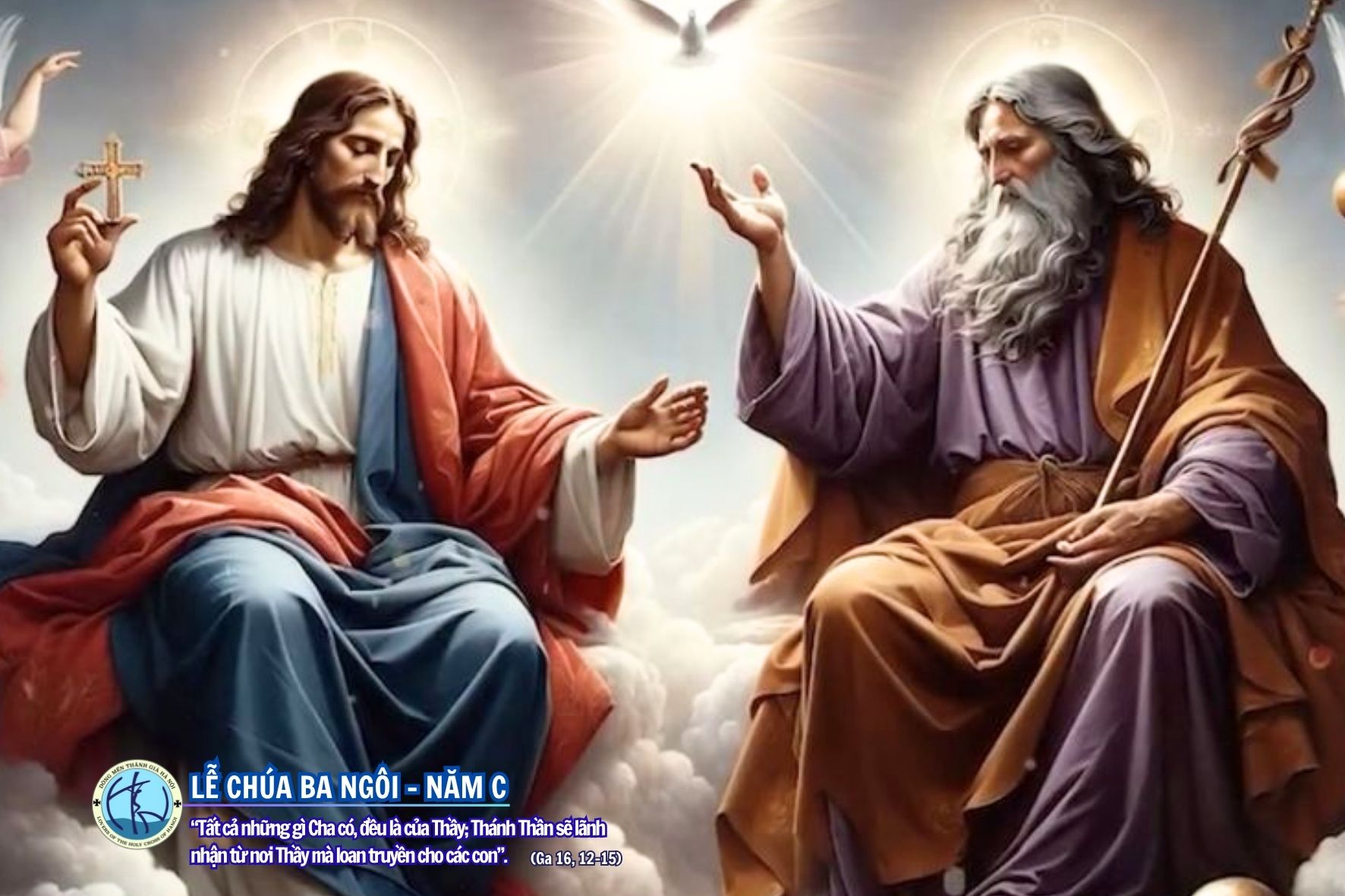